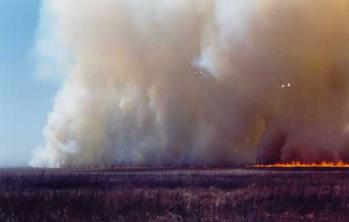 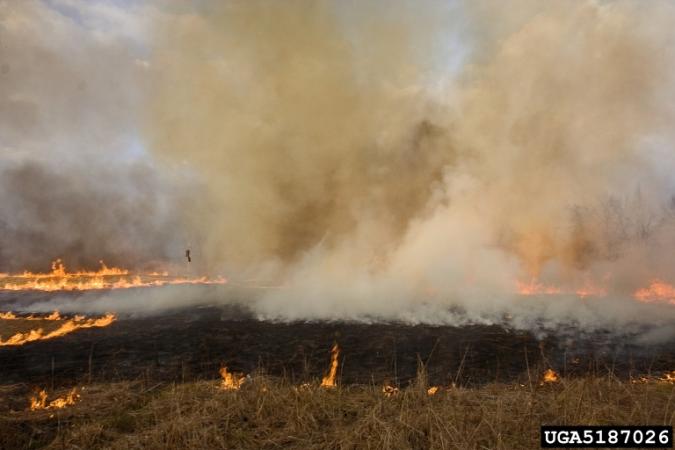 Land management and Response to Fire
Dr. Stephen Bunting and Lovina Roselle
      Rangeland Center, University of Idaho
[Speaker Notes: U-Idaho Rangeland Center. http://www.uidaho.edu/range]
Types of Fires
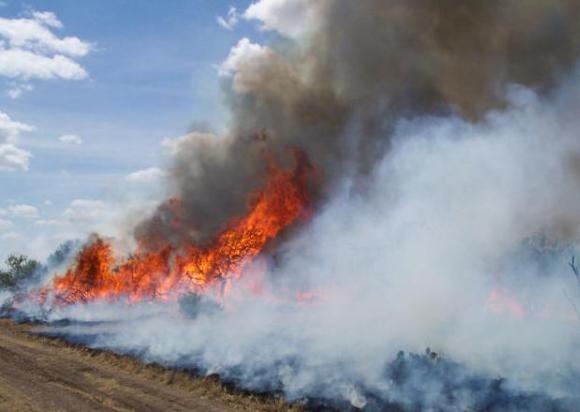 Wildfire
Wildland Fire Use
Prescribed Fire
Photo: US Geological Survey
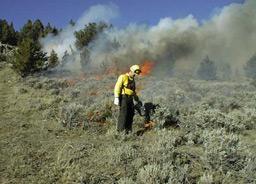 Photo: Sagebrush Sea
[Speaker Notes: Three types of fires on rangelands: 
Wildfire started by lightening or by humans
Prescribed Fire – intentionally set under specific conditions
Wildland Fire Use – unintentional ignition, but not suppressed because it meets guidelines in wildland fire plan.

Exact terminology changes from time to time. But, the concept stays the same]
Factors that Influence Recovery
Fire characteristics
fire intensity
burn severity
duration of combustion
time of the year
Environmental Factors
time since the last fire
pre-fire weather
post-fire weather
post-fire animal use
plant competition

Plant Characteristics
adaptations to fire
mechanisms of recovery
growing season
age
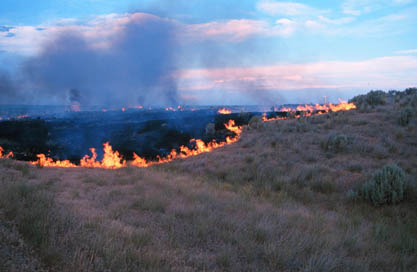 Photo: Mike Munts, NPS.gov
[Speaker Notes: Recovery after fire is influenced by: 
Fire Characteristics – Fire intensity is how much the fire changed the community but burn severity reflects the damage to plants and the plant community.

Environmental Factors – conditions before and after fire affect recovery.

Plant Characteristics – plants vary in how well they are adapted to fire  and how they respond.]
Principles of Fire Effects
Plant Mortality
Depends on temperature and duration
Some plant tissue can survive up to 140° F (60° C)
Growing points heat sensitive
Especially while actively growing compared to dormant
Plant adaptations include:
Bark
Bud scales
Buried growing points

Note: Plants can die from1st and 2nd order effects
[Speaker Notes: In an ideal world, plants that we don’t want would die and those that we want would live. But, it is more complex than this.  

Plant, just like us, can handle some level or heat – but it depends on time. For example, we can put our hand it water that is 140 F, but we can’t leave our hand in hot water for very long.

First order effects are the direct result of the fire … when the fire is actually burning or smoldering.

Second order effects are the complicating factors such as being grazed after fire, drought after fire or susceptibility to disease.]
Principles of Fire Effects
Crown mortality
Depends on structural and physical characteristics
Crown density & size
Crown = base of the plant where stems arise.
Crown characteristics affect fire intensity
Ratio of live to dead of leaves and stems
Location of buds relative to surface fuels
Flammable foliage
Some trees and shrubs contain flammable compounds that allow foliage to burn more readily
[Speaker Notes: Plant characteristics that affect mortality of the crown of the plant.  (Crown is area the soil surface where stems and roots meet).

Some plants accumulate dead material at the crown and increase temperature at the crown. For example, plants in the chaparral region can accumulate significant amounts of dead material]
Principles of Fire Effects
Stem mortality
Cambium layer heating 
Layer beneath bark
Kills trees and shrubs
Cambium and buds affected by:
Bark thickness
Bark texture
Presence of wounds or pitch
Fuel at plant base
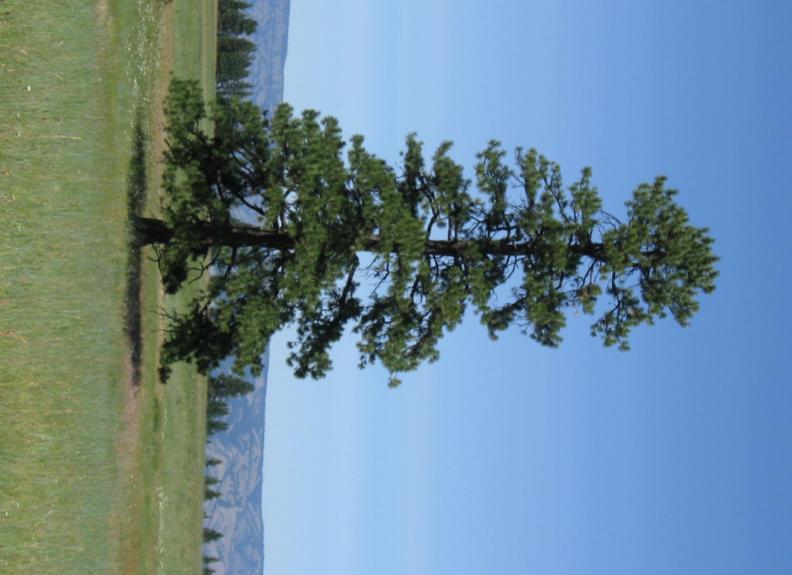 Photo of Ponderosa Pine by K. Launchbaugh
BLM
[Speaker Notes: Ponderosa Pine has characteristics making it well adapted to fire.]
Principles of Fire Effects
Root mortality
Greatest loss of lateral roots near the surface
Roots in organic layers more likely to be consumed or lethally heated
Burn severity good indicator of root mortality
Soil moisture affects penetration of heat
[Speaker Notes: Fuel levels and moisture near the surface affect heating and death of roods.
Soil moisture takes longer to heat up than a dry soil, but it holds heat longer so it will affect root morality.]
Fire Characteristics - Influence Recovery
Fire Intensity
Rate of heat release per linear foot
Burn Severity
Assessment of heat pulse toward the ground for effect on herbaceous plants and soil. But, heat upward may have stronger effects on shrubs and trees.
Season of fire
Higher temps affect fire severity
Duration
Related to fuel properties
Fire pattern
Seed sources
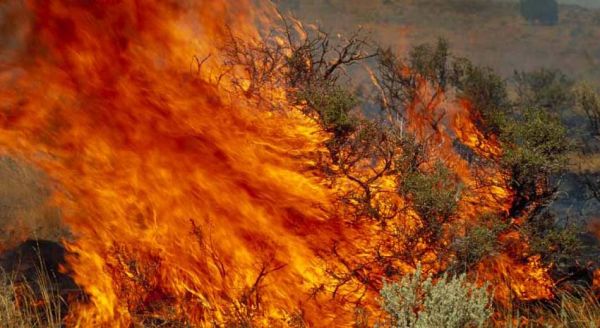 BLM
[Speaker Notes: Fireline intensity describes the fire in terms of energy release
 Burn severity is the term that qualitatively describes classes of surface fuel and duff consumption.   Fire pattern can change seed sources.
 Duration is most closely related to type and density of fuel.  Really dense fuels are difficult start, but burn longer and hotter.
 How the fire affects seeds depends on the type and location of seed.  Seed or plant propagules can come from on plants or on top of soil surface, below soil, from surrounding areas.]
Fire Characteristics - Influence Recovery
Sprouting ability is strongly related to burn severity
Low severity fire = highest chance sprouting
Few reproductive parts are damaged (stolons, stem buds)
Moderate severity fire = sprouting from below duff or soil 
Kills or consumes plant structures in litter (stolons, shallow rhizomes, buds at root crowns)
High severity fire = significant soil heating greatly reduces sprouting
Can destroy reproductive parts both above and below ground (sprouting can only occur from deeply rooted parts)
Plant Characteristics - Influence Recovery
Vegetative Regeneration = sprouting
Depending on the plant, sprouts can be above ground or below litter, duff, or soil
Sprouting stimulated chemically or by light
Varies with plant age
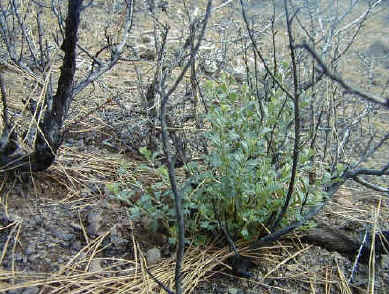 [Speaker Notes: Some plants sprout from base. Others do not.  This determines how well an individual will survive the fire.]
Plant Characteristics - Influence Recovery
Vegetative Regeneration = sprouting
Buds located on laterally growing stems
Stolons: aboveground stems
Rhizomes: below ground stems
Buds located in tissue of crown (rabbitbrush, bitterbrush)
Buds located on roots (aspen, horsebrush, fireweed)
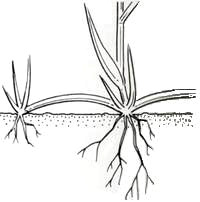 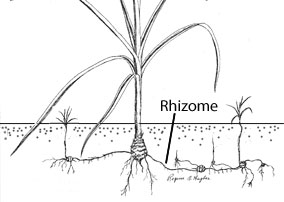 Images from: www.ipm.ucdavis.edu/PMG/WEEDS/ID/sedroots.html
[Speaker Notes: Images from UC IPM online http://www.ipm.ucdavis.edu/PMG/WEEDS/ID/sedroots.html
Stolons more susceptible than rhizomes.  Bud, sod forming grasses are generally more able to survive fire than those that do not have rhizomes and stonlons.
Stolons are more susceptible than rhizomes during the fire, but stoloniferous plants can spread more quickly after a fire.
Buds located in tissue of upright stems
Above ground (e.g. rabbitbrush, bitterbrush)
Below ground (e.g. serviceberry, ninebark)
Buds located on roots
E.g. aspen, fireweed, horsebrush]
Plant Characteristics - Influence Recovery
Grass type affects intensity and duration of fire
Bunchgrasses have accumulation of dense culms at the base
Extended smoldering can cause mortality
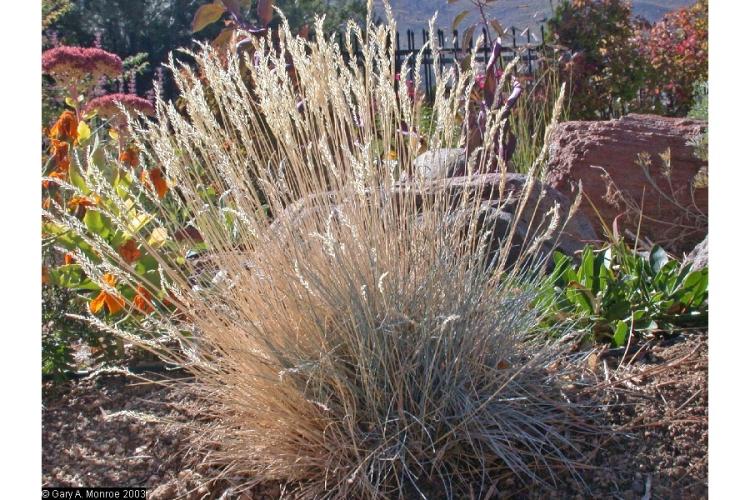 [Speaker Notes: Sodgrasses generally more able to survive fire than bunchgrasses.
Fire is generally more lethal to very dense bunchgrasses than bunchgrasses with fewer stems that are more widely spaced.]
Seedling establishment after fire
Seedbed requirements
Exposed mineral soil
Soil microsites
Benefits of fire:
May volatilize allelopathic chemicals
Some nutrients become more available  
Ash
Soil
Fire enhanced seed production (pinegrass, wiregrass)
[Speaker Notes: Seedling vary widely in how they respond to fire. Nearly every plant has a different relationship to fire and how fire affects seeding establishment.  
 Fire is one way we can create microsites for plants that need bare soil to establish.
Pinegrass is a plant from northern areas that a stimulated by fire. Wiregrass is a grass from the southeast almost never produce seeds unless]
Seedling establishment after fire
Seedbank = supply of seeds on a site
Includes buried seeds, those stored in canopy, and seeds deposited annually
Seed longevity varies by species
Seed dispersed by wind, animals, or rain and snow
Seed dispersal from unburned areas depends on:
Amount of available seed
Distance from the seed source to burned area
Prevailing wind direction
Type of seed transport mechanism
[Speaker Notes: The characteristics of the seeds determine if it can establish after fire.]
Factors that influence recovery - Climate
Pre-fire Climate
Available fuels influenced by pre-fire climate
Drought, high winds, low humidity all affect fire climate
Post-fire Climate
Affects plant survival
Plants must restore carbohydrate reserves
Restoration occurs when photosynthesis exceeds demands for growth and respiration
Primary factor for determining range readiness for post-fire grazing
[Speaker Notes: Weather = warmer soil conditions may increase sprouting after a fire.]
Factors that influence recovery - Carbohydrates
Degree of regrowth depends on survival of photosynthetic material
Clipping study
Recovery of grass – based on growing points remaining, not carbohydrate level at time of defoliation
What is one major difference between fire and grazing?
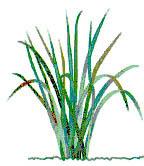 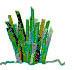 Factors that influence recovery - Competition
Competition = growth and reproduction of one plant is hampered by another; or resources required by one plant are reduced by another

Depends on:
timing of germination and growth
germination and establishment requirements
rate of growth
requirements for water and nutrients
reproduction  method

Examples of plants with competitive advantages?
Factors that influence recovery - Competition
Fire effects competition by:
changing the numbers and species of existing plants
altering site conditions
inducing a situation where many plants must re-establish on a site 	
Advantages of perennial plants vs. seedlings and annual plants
Lack of fire can also increase competition
[Speaker Notes: Plants that are well adapted to fire have a competitive edge]
Pre-fire management- Prescribed fires
Management of fuels
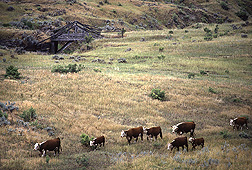 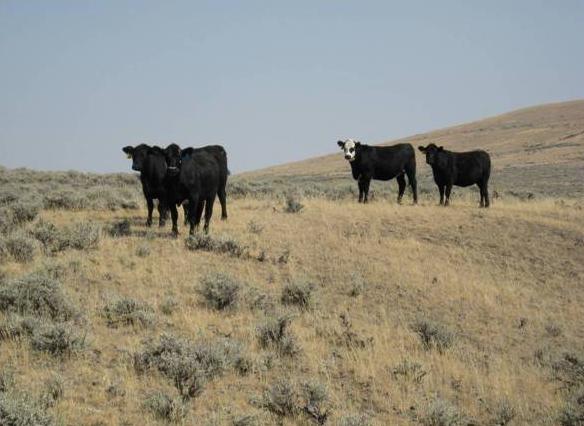 Photo: USDA  ARS
Photo: USDA  NRCS
[Speaker Notes: Livestock to grazing can be applied in specific areas to reduce fuels on the landscape.]
Post-fire management
Management of herbivory
Livestock
Wildlife
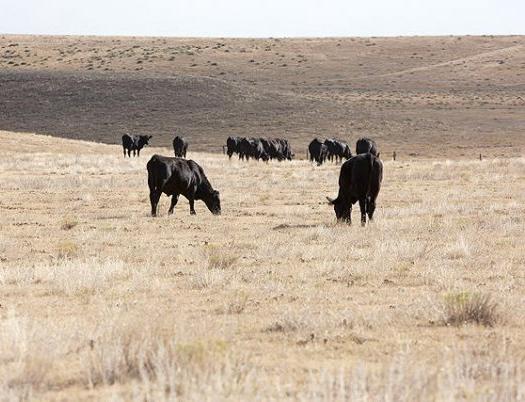 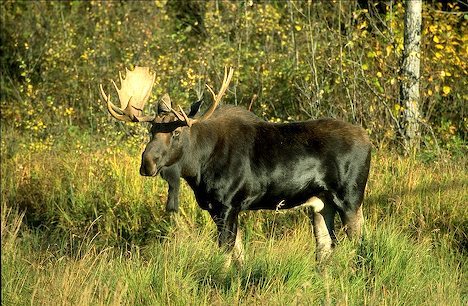 Photo: Alaska Dept Fish & Game
[Speaker Notes: Fairly easy to control livestock grazing after fire. Land management agencies have policies on how soon a pasture can be grazed after fire.
Wildlife are more difficult to control.]
Factors that influence recovery – Animal use
Post-fire animal use
Grazing animals attracted to burned areas
Vegetation is more accessible, palatable, and nutritious
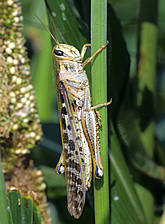 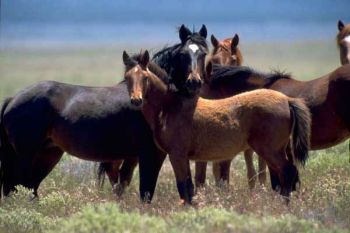 Photo: USDA ARS
Photo: USDI  BLM
[Speaker Notes: Vegetation after a fire has higher protein, lower structural carbohydrates, lower lignin.  In general burned areas have more nutritious plants and animals (wild and domestic) are attracted to these areas.]
Post-fire management
Management of herbivory (livestock, wildlife)
Monitor for and control invasive species
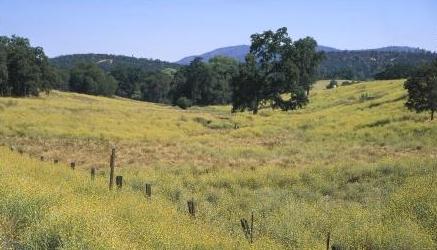 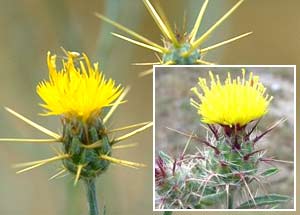 Photo: US National Park Service
Photo: Joseph DiTomaso, UC Davis
[Speaker Notes: Some plants are stimulated by fire. Others can be controlled by fire.]
Post-fire management
Management of herbivory (livestock, wildlife)
Monitor for and control invasive species
Reseeding and soil erosion control measures
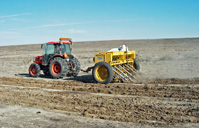 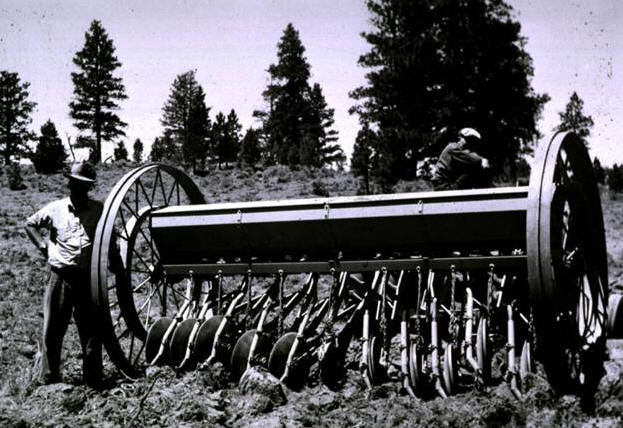 Photo: USDA Forest Service
Photo: Rangeland Technology and Equipment Council
[Speaker Notes: Most post-fire revegetation is conducted to reduces subsequent soil erosion.]
Other fire management issues
Sensitive species
Smoke (air quality)
Agency and personal risk
Lousy weather
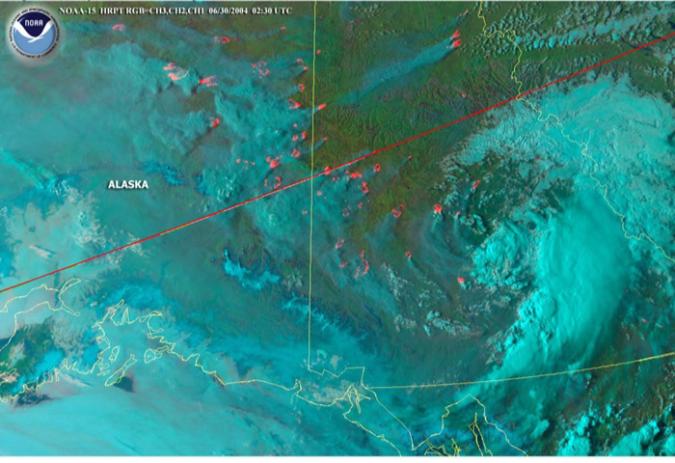 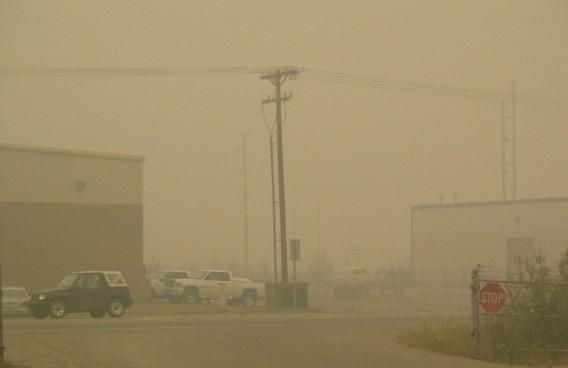 Photo: Alaska Division of Air Quality
Photo: NOAA
[Speaker Notes: Air quality, weather, and person risk influence weather a fire is allowed to burn or if a prescribed fire can be conducted and whether a fire is allowed to burn.]
Living with wildfire?
Learn to use prescribed fire
Prepare for wildfires in terms of personnel
Plan for wildfire occurrence and condition – long term based on environmental conditions.
Communication and education people to accept wildfire
Establish relationships for managing wildfire across land ownerships.
[Speaker Notes: How do we learn to live with fire in terms of land management?]
Wildfire and Wildlife
www.youtube.com/watch?v=CjCkMqzHlf0&list=PL5A268F0CA7807D00&index=25&feature=plpp_video
Putting it All Together
“Fire effects on plants cannot be understood unless their survival and reproductive strategies with respect to fire are understood.” – Fire Effects Guide
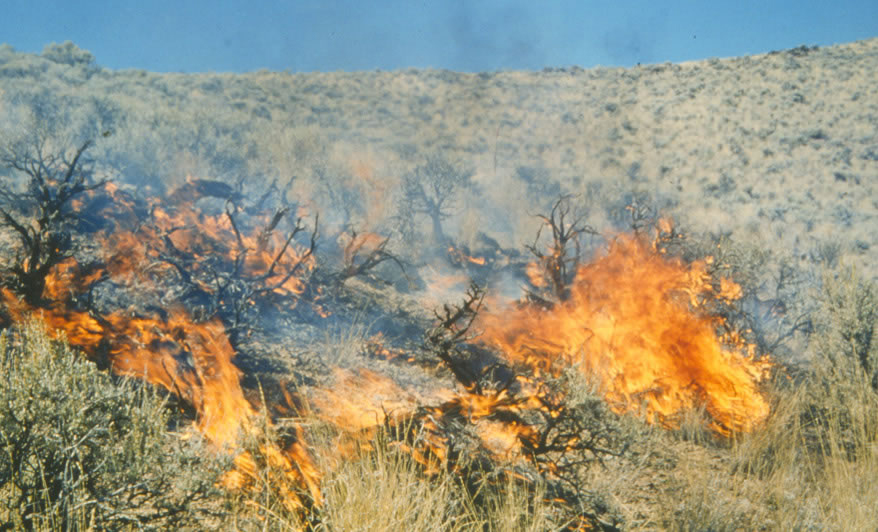 WFSP